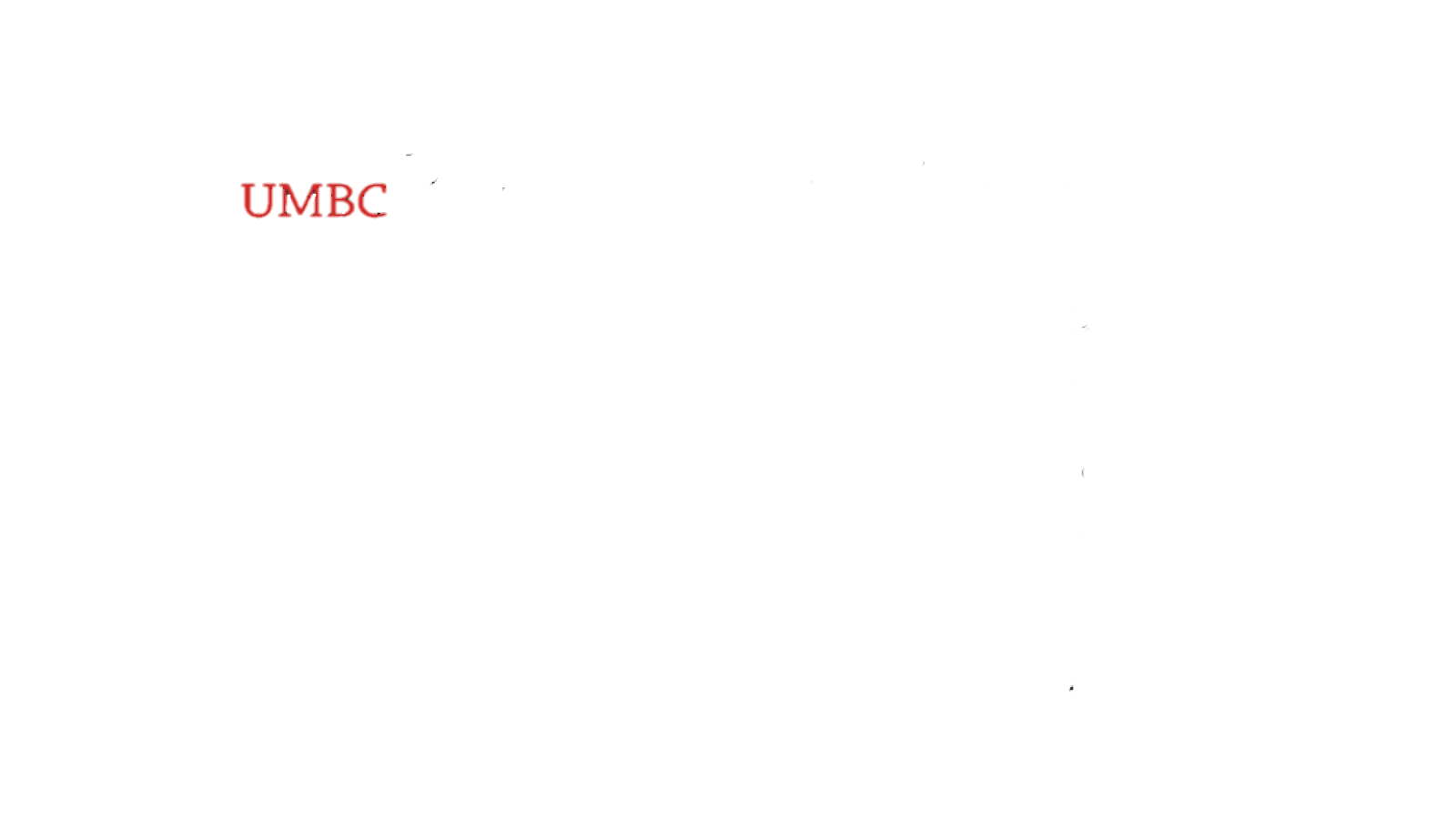 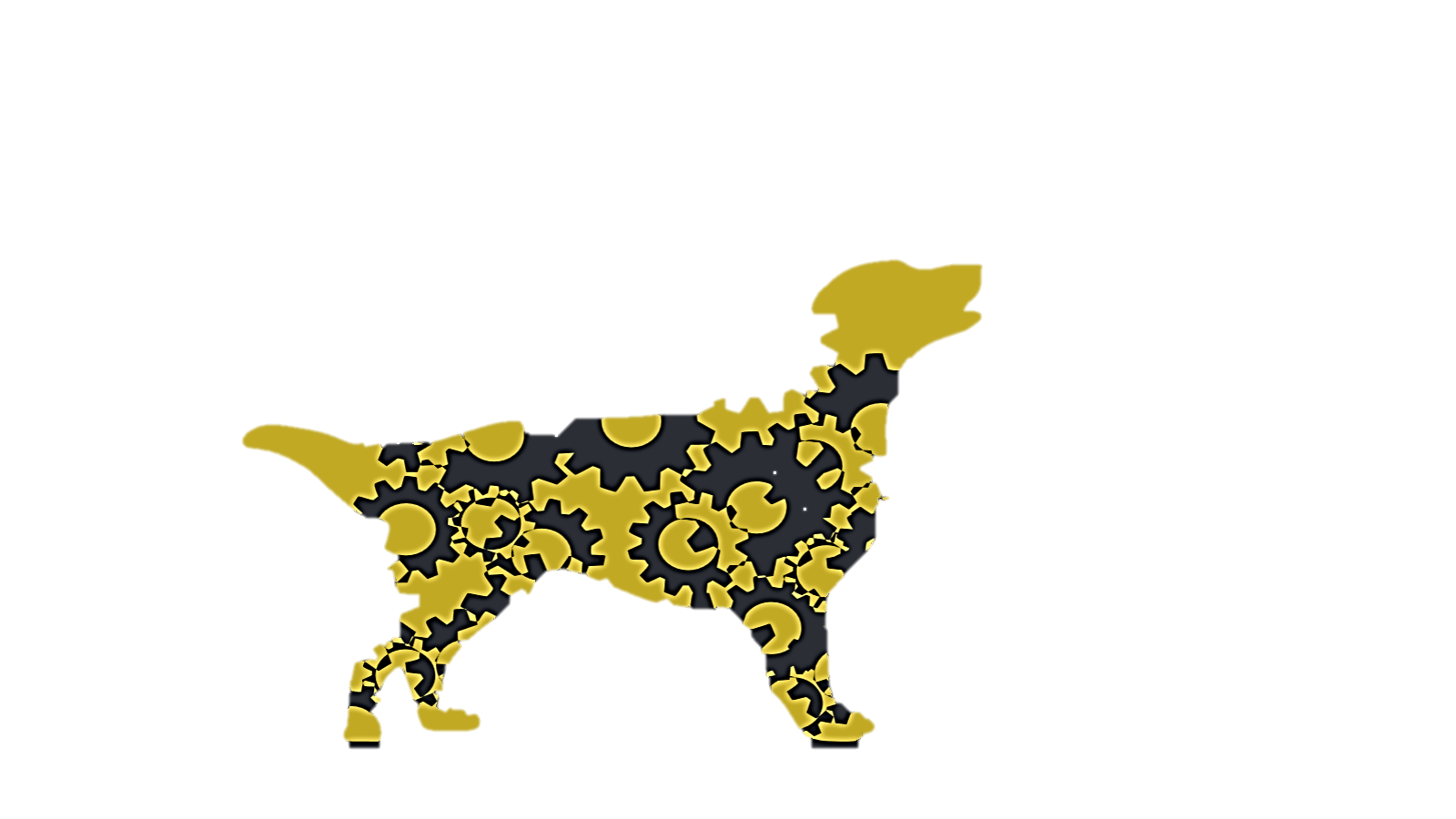 Shelby Coppolino
Sign In!
http://goo.gl/forms/ezXupKZu07
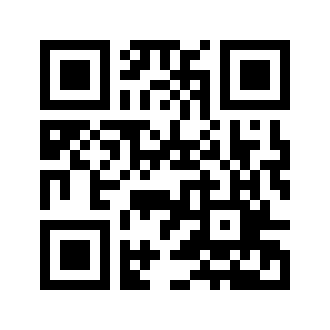 1/30/15 GBM
Agenda
Ice Breaker
Welcome to RR
President
Professional Development
Service
VP
VEX U 
RoboSub
Treasurer
Smash Bros Fundraisers
Committee Sign-Up
Secretary
Sign In!
http://goo.gl/forms/ezXupKZu07
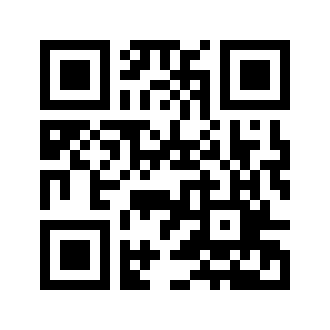 Ice Breaker
Name
Major
World’s Worst Superhero Ideas
Sign In!
http://goo.gl/forms/ezXupKZu07
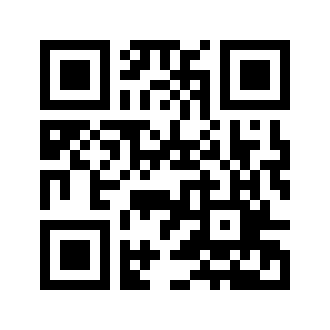 Welcome to Retriever Robotics [RR]!
“Welcome, please leave any remnants of sanity outside.” – Mathew Ridge, Semester 0
What is RR?
Retriever Robotics (RR) has been established for the purpose of enhancing learning of robotics, encouraging competitive spirit, promoting fellowship and bonding within multidisciplinary fields, and motivating others to engage in STEM fields.
In other words… Our purpose is to create a community of people who are passionate about robotics.
How do we do it?
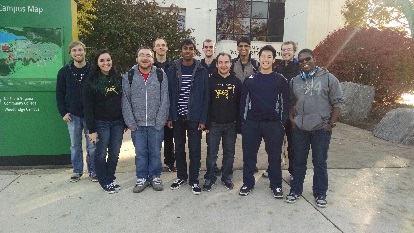 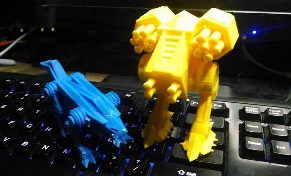 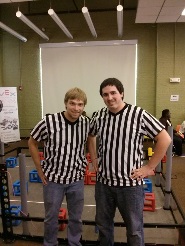 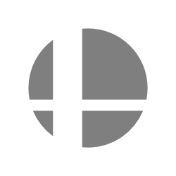 Organizational Structure
President
(Leader)
Outreach
Professional Development
Decides direction of org
VP
(Technical)
Treasurer
($)
Secretary
(Documentation)
Oversees all technical projects
Allocation of funds
Fundraising
Sponsorship
GBM and RREB meeting minutes
Membership
Historian
Socials
Note: This is a general idea of what RREB positions do, but is not an all encompassing list.  RREB members also have the right delegate to appointed positions.
Organizational Structure w/ Committees
Outreach & Professional Development
President
(Leader)
VP
(Technical)
Treasurer
($)
Secretary
(Documentation)
Big Bot
As needed
Fundraising
As needed
Little Bot
Note: This is a general idea of what RREB positions do, but is not an all encompassing list.  RREB members also have the right delegate to appointed positions.
Meetings
General Body Meetings (GBMs)
1/30, 2/13, 2/27, 3/13, 3/27, 4/10, 4/24, 5/8
4/10: Call for elections. 
4/24: Elections
Committee meetings scheduled as needed
President
Shelby Coppolino, Founder (shelbyc1@umbc.edu)
Professional Development
Max Morawski strikes again!
Talking to companies 





Contact Shelby if you have any other suggestions. (shelbyc1@umbc.edu)
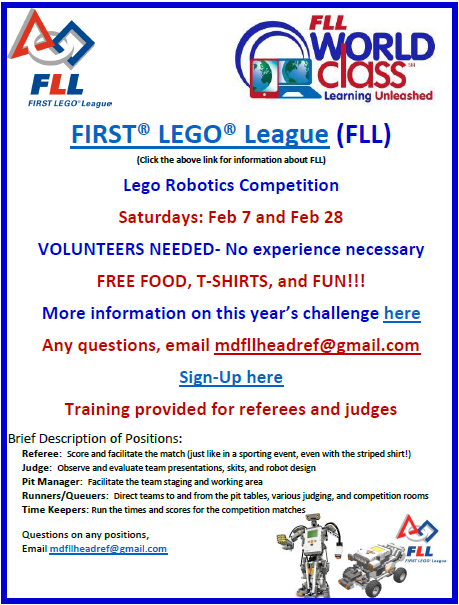 Outreach
Let’s Get Techy 
Thursday, Feb. 26th
10-3 (tentative)
On campus
FLL (see picture)
Saturday, Feb. 28th
Volunteer here
Let Shelby know if you sign up
Look out for service poll
Professional Development and Outreach Committees
Contact Shelby (shelbyc1@umbc.edu) if you want to be part of either committee

Committee poll
Fill out after GBM
Emails with poll will be sent for those who did not attend
VP
Jonathan Shulgach, Semester 1 (shulgac1@umbc.edu)
VEX U
Big Bot
Little Bot
Competition = Feb. 6th
See Jonathan for Absence Forms, if needed
Training dates TBD
RoboSub
Finishing testing this week
Fill out poll if you are interested in working on RoboSub
Will be working with a CompE capstone group
Treasurer
Max Knutsen, Semester 0 (mknutse1@umbc.edu)
Fundraising Updates
Smash Bros Tournament 
Feb. 20th
Details TBD
Join fundraising committee!
Secretary
Abbie Minor, Semester 0 (abminor1@umbc.edu)
Secretary
2 socials
On Campus
Options: board game/video game/pizza night
Off Campus
Options: Food, movie, laser tag, bowling
Email for suggestions/favorite options!
Eboard Contact Information
President: Shelby Coppolino, Founder 
shelbyc1@umbc.edu
VP: Jonathan Shulgach, Semester 1
shulgac1@umbc.edu
Treasurer: Max Knutsen, Semester 0
mknutse1@umbc.edu
Secretary: Abbie Minor, Semester 0
abminor1@umbc.edu